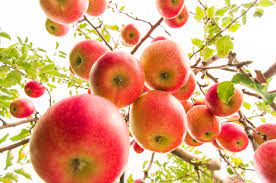 Psychologie zdraví a psychohygiena pro sociální pedagogy
PhDr. Jaroslava Dosedlová, Ph.D.
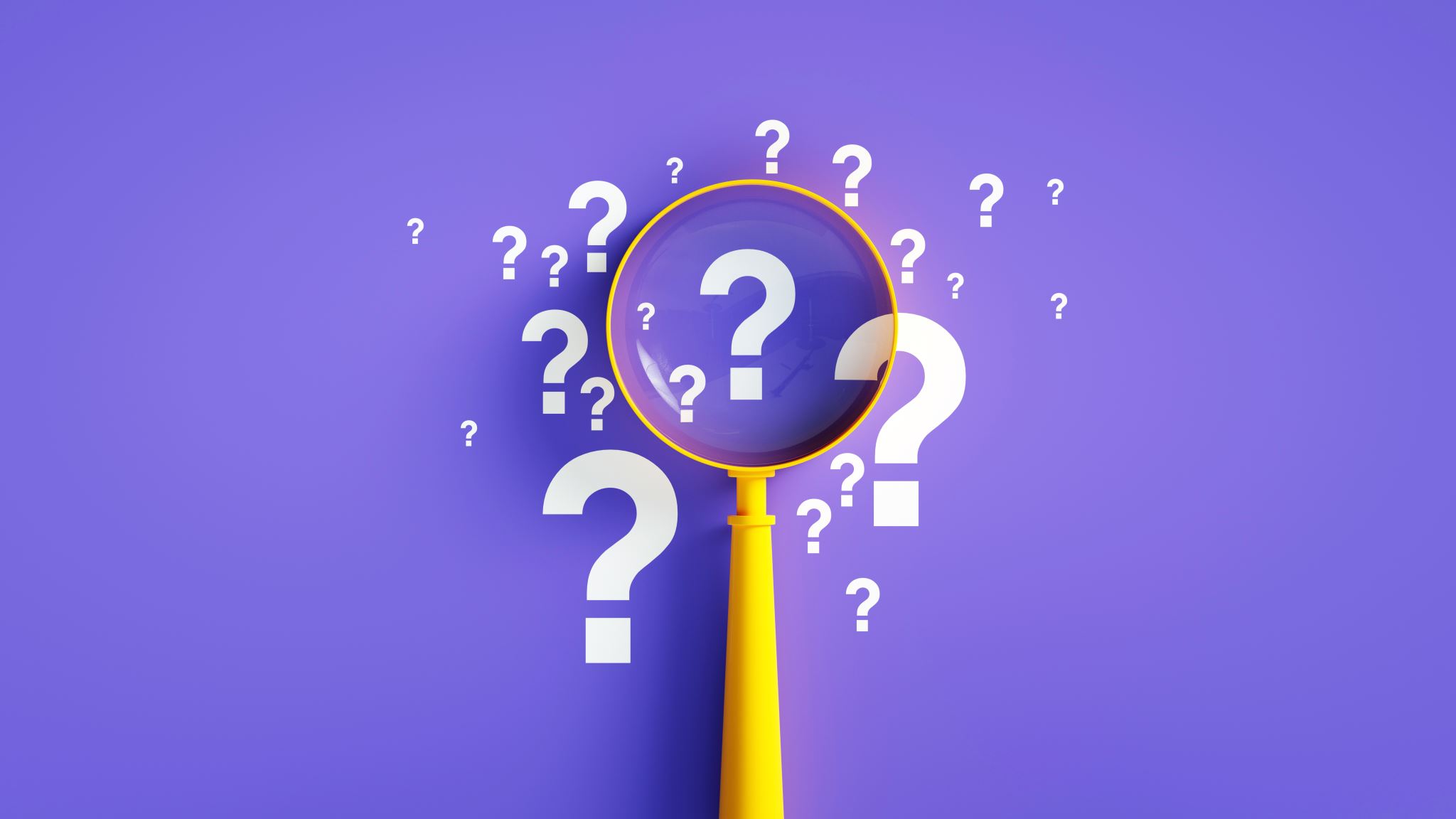 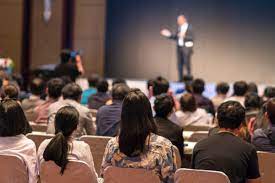 O čem to bude?
Dnes
Dopoledne 
Úvod
Výživa jako důležitá součást životního stylu (nutriční specialistka jako host)
Odpoledne 
Zdraví a chování související se zdravím
Stres a možnosti jeho zvládání
Relaxace s léčebnou autosugescí

Mezi setkáními: sebezkušenostní úkol k vyzkoušení na doma Příště: osobní pohoda a její zvyšování, životní spokojenost, štěstí, silné stránky, mindfulness, flow
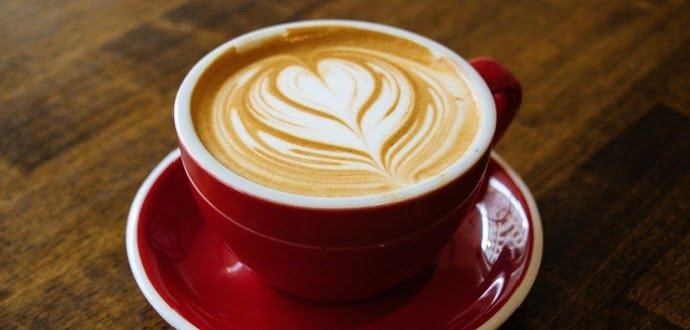 Představujeme se…
Jméno, odkud
Zájmy
Co dělá pravidelně pro své zdraví?
Co nedělá dost (často) a čím si zdraví ničí?
Na co se těší?
Očekávání
Co byste si rádi odnesli?
	 do svého osobního života
	 do vaší praxe
Chvilka zamyšlení – co pro mě je (a co není)
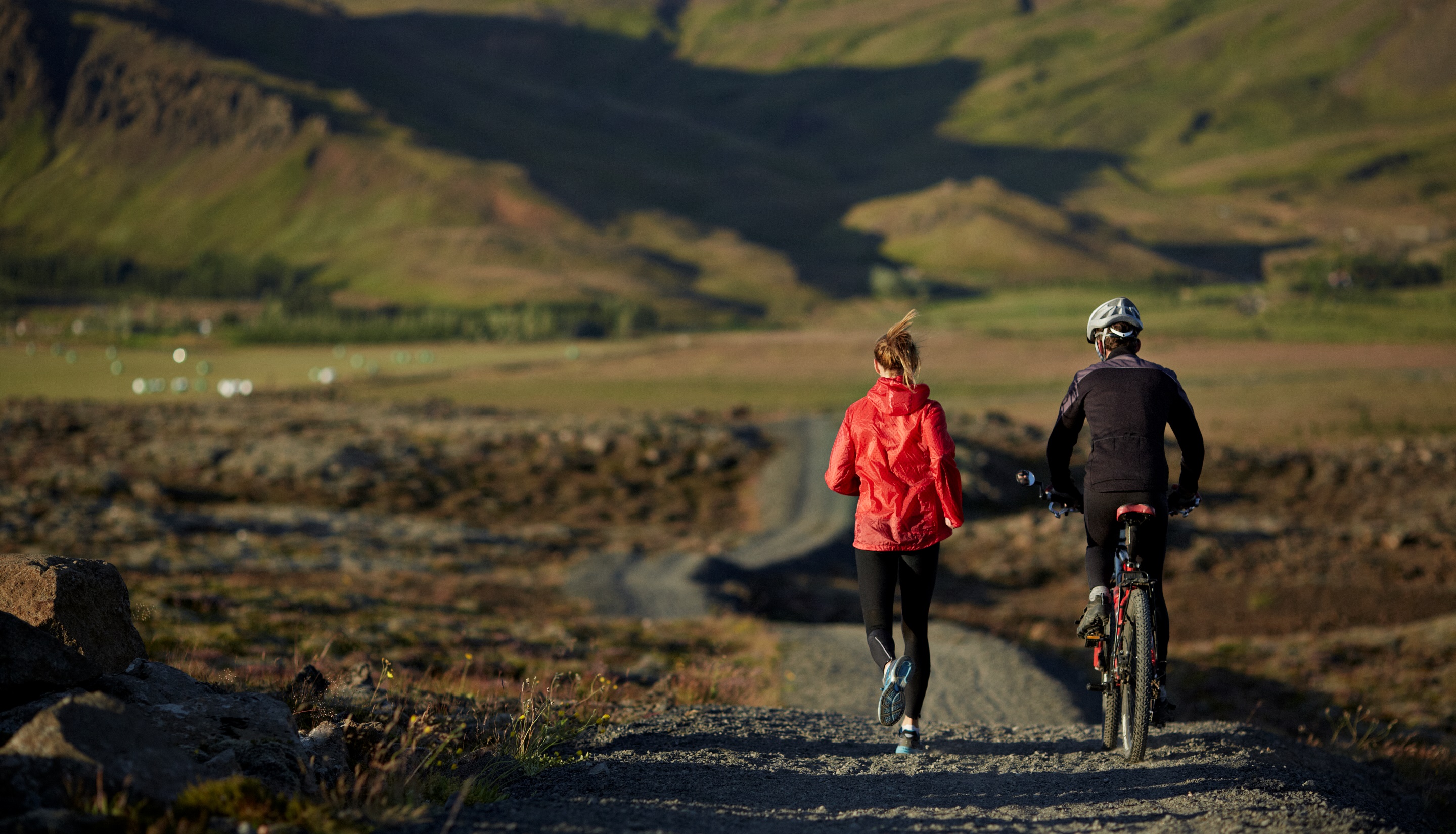 Úvod do psychologie zdraví
Co je obsahem psychologie zdraví?
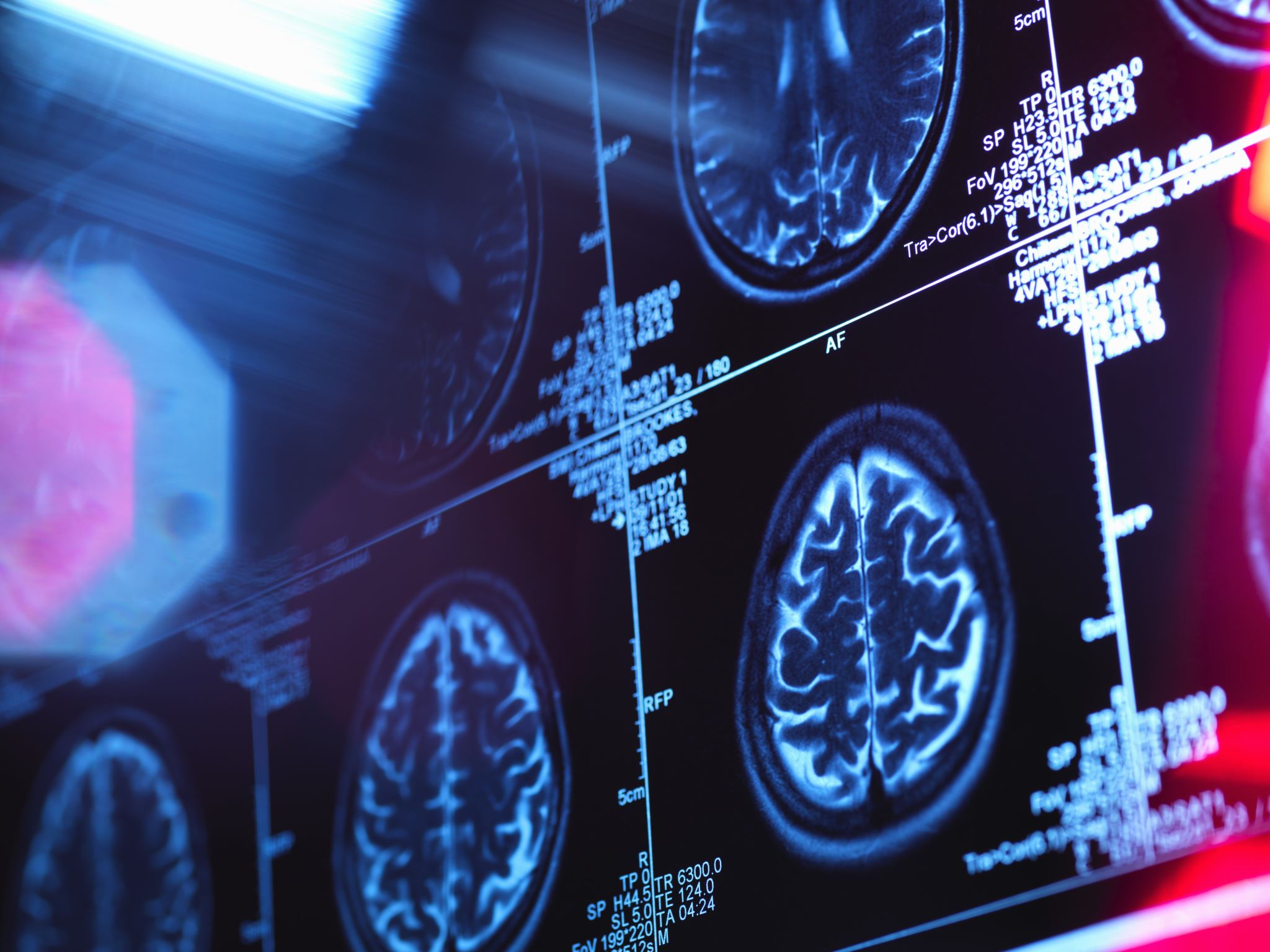 Psychologie zdraví
„Soubor specifických edukačních, vědeckých a odborných psychologických poznatků k podpoře a udržení zdraví, prevenci a léčbě nemocí, poznání etiologických a diagnostických korelátů zdraví, nemoci a dysfunkcí, a k analýze a zlepšování systému zdravotní péče a zdravotní politiky“ (Matarazzo, 1980) 
obor psychologie
časopis Health Psychology
European Health Psychology Society 
v ČR Sekce psychologie zdraví při ČMPS
Hlavní okruhy témat psychologie zdraví
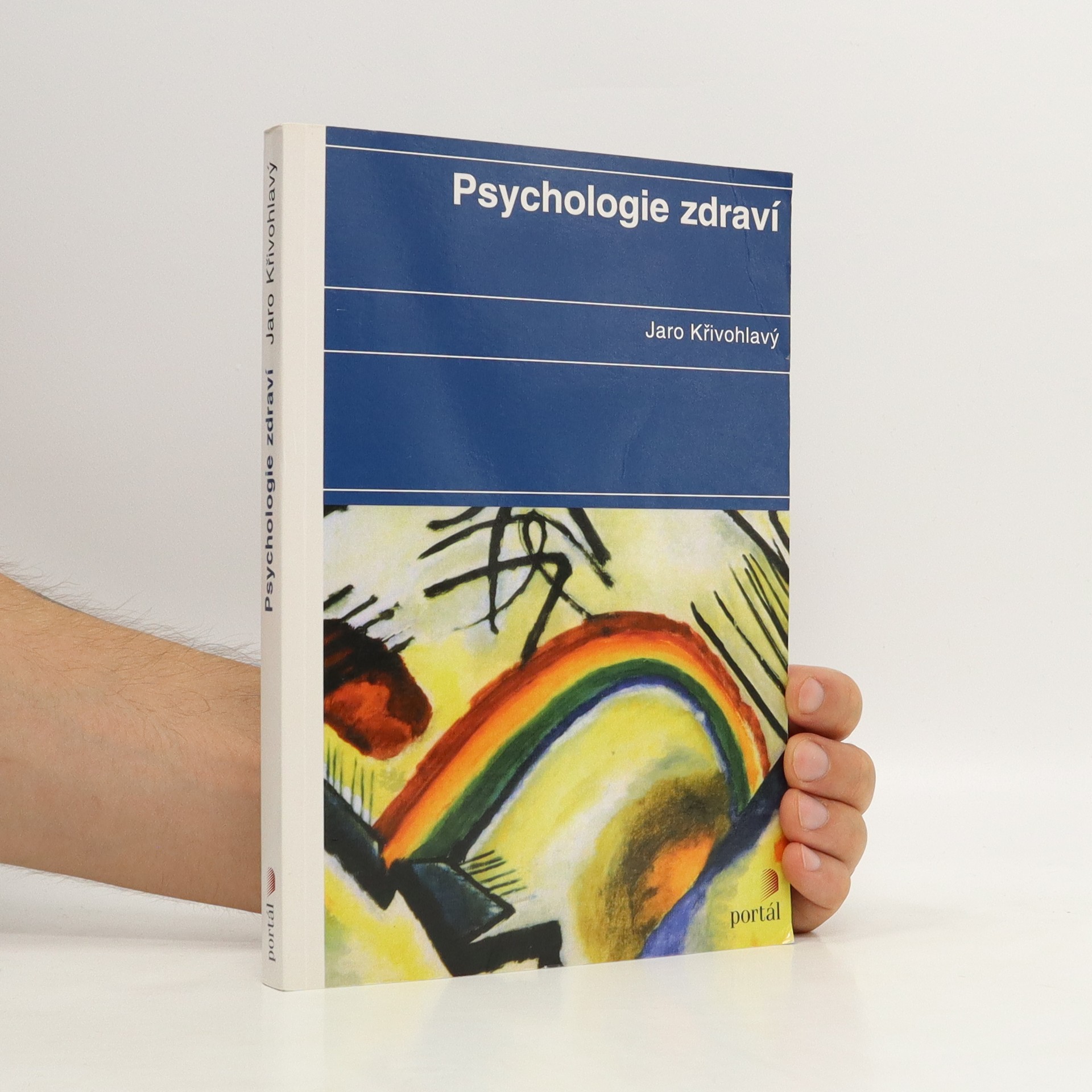 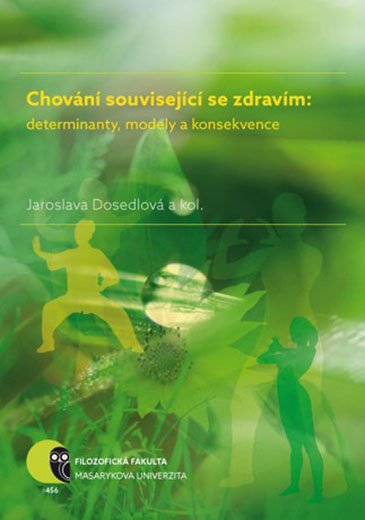 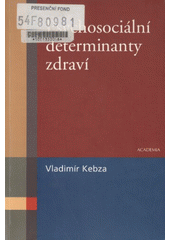 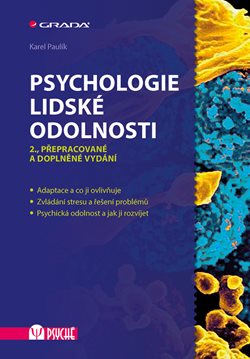 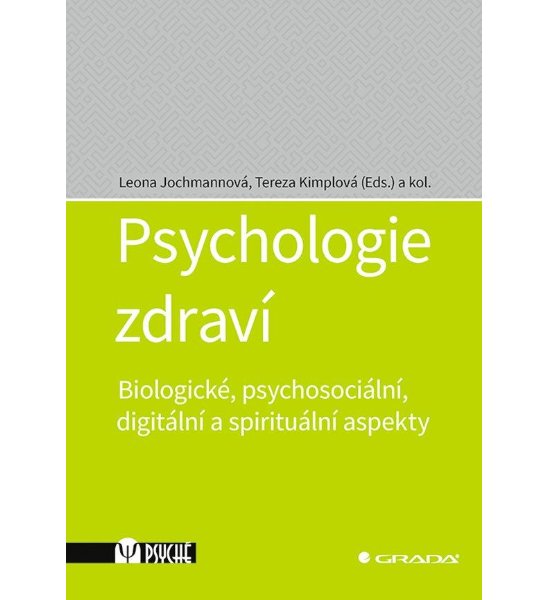 Z čeho můžete studovat?
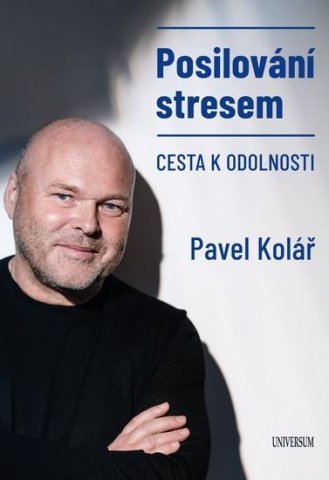 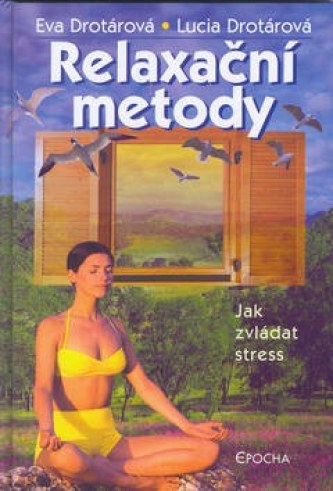 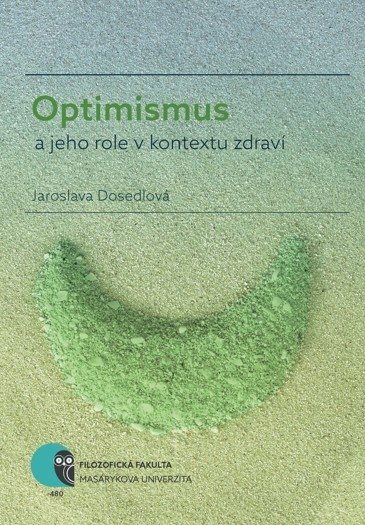 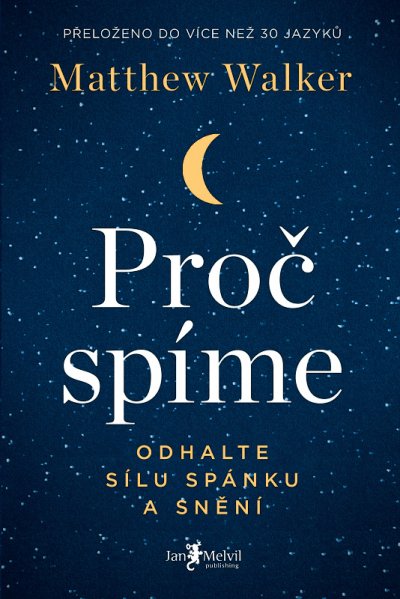 Co ještě si přečíst?
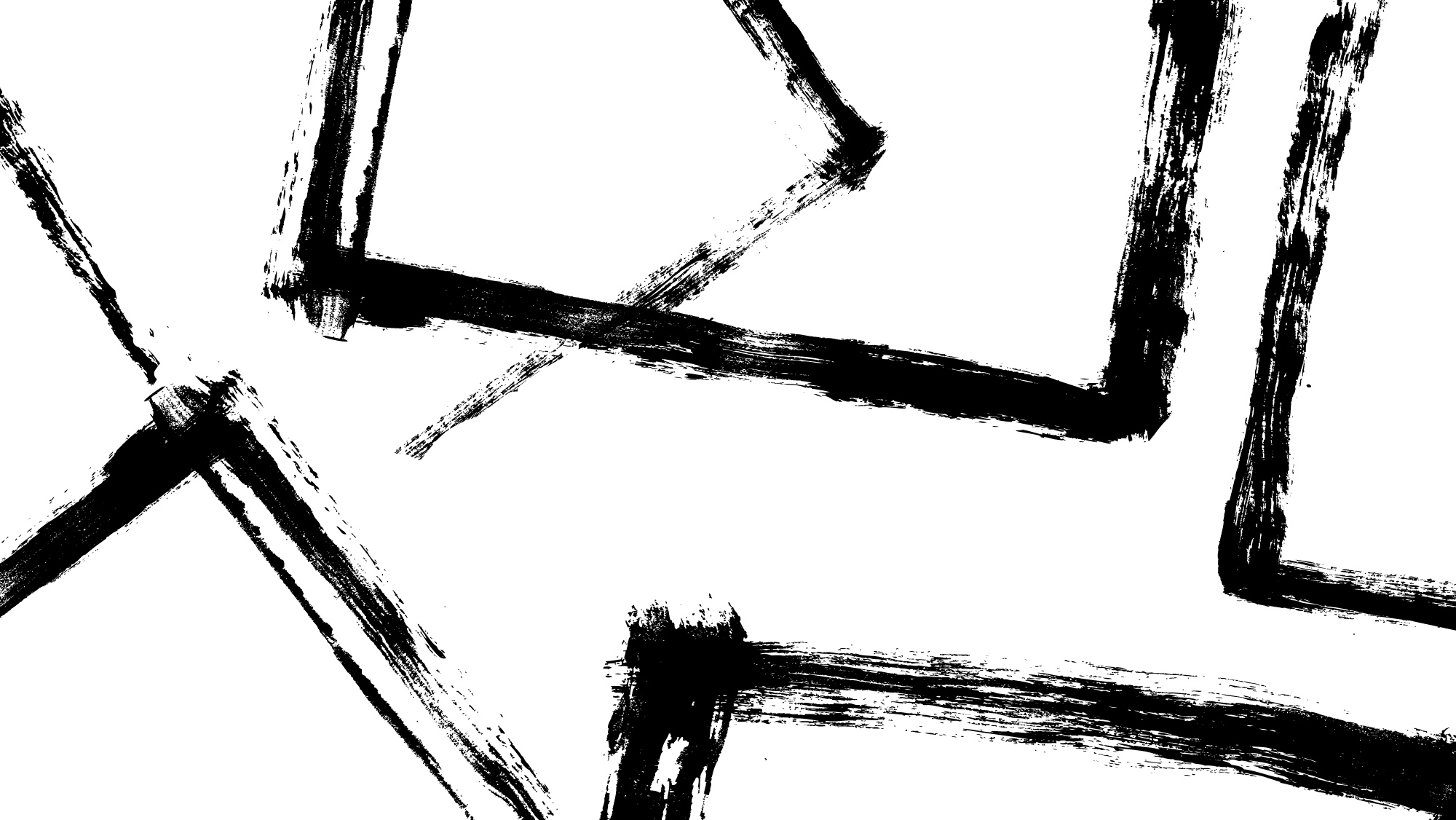 Pojetí zdraví od začátku 20. století
Biomedicínský model – člověk nahlížen jako stroj, každá nemoc má jednu konkrétní příčinu tělesné povahy
Psychosomatická medicína – S. Freud a konverzní poruchy, nevědomé konflikty se projevují v tělesných symptomech
psychický stav vyvolává fyziologickou odpověď organismu
fyziologický stav nebo jeho vývoj vyvolá psychickou odezvu
Biopsychosociální model – navíc psychologická a sociální složka zdraví
Bioekopsychosociální model – ve 21. století se pojetí zdraví rozšiřuje o spirituální a ekologickou rovinu
[Speaker Notes: (Kebza, 2005)]
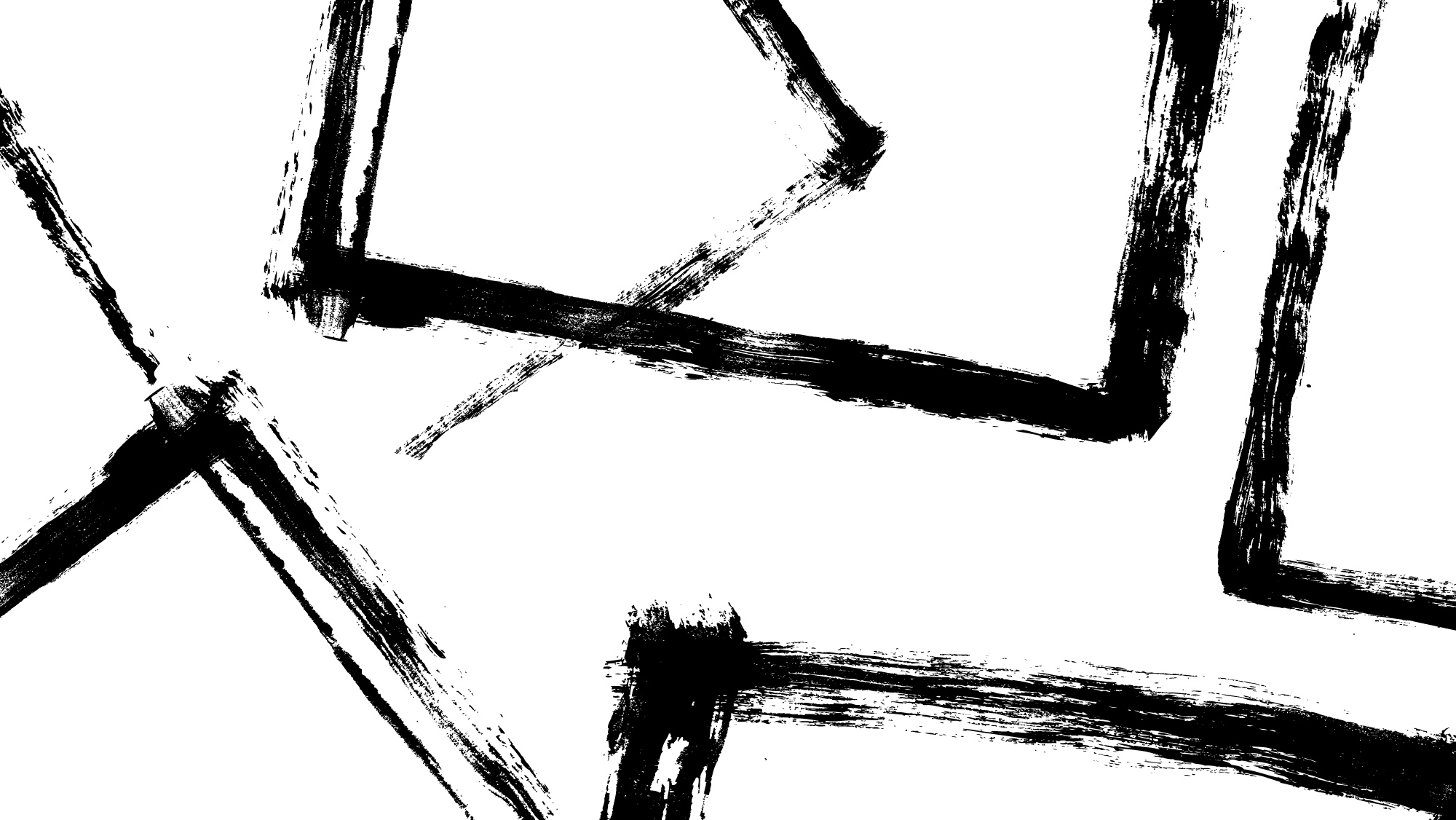 Zdraví dle WHO (1946)
„stav kompletní fyzické, mentální i sociální pohody, nejedná se o pouhou absenci nemoci nebo slabosti”
(později dovětek)
 „schopnost žít sociálně a ekonomicky produktivní život“

 zohledněn systémový přístup
 zdraví je popsáno jako stav, ne jako proces
Současnost
Biopsychoekosociální model zdraví
Biologická dimenze - vrozené a získané anatomické,  fyziologické a biochemické faktory, které vedou k udržení či poruše zdraví (např. látková výměna a její případné poruchy).
Psychická dimenze -  vrozené a získané psychologické dispozice člověka, které mají vliv na rozvoj a průběh onemocnění (např. emoční stabilita nebo neurotické poruchy, poruchy vyvolané stresem).
Sociální dimenze - kulturní a sociální vlivy, které formují na jedné straně obraz zdraví a zdraví  podporujícího chování a na straně druhé obraz nemoci a předpokládané formy léčby. Týká se i subjektivně vnímané sociální opory. 
Ekologická dimenze - biologické, fyzikální a chemické vlivy prostředí, ve kterém jedinec žije a/nebo pracuje.
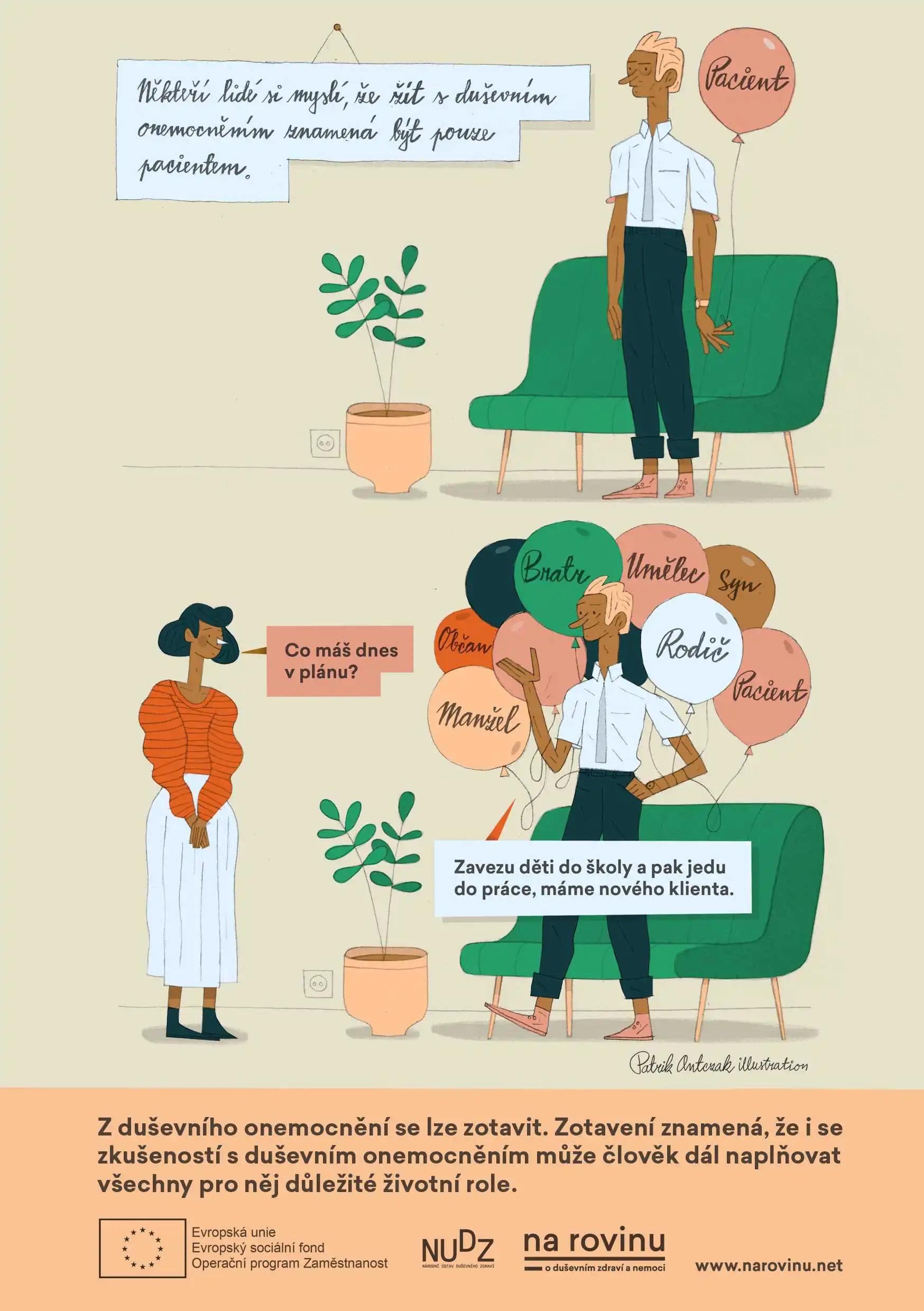 Duševní zdraví
„stav pohody, při kterém jedinec realizuje své schopnosti, dokáže se vyrovnat s běžnou životní zátěží, pracuje produktivně a užitečně a přispívá společnosti“
 (WHO, 2001)
Současná pojetí zdraví a nemoci
Blaxterová (2010)
Skvělá zpráva!
Naděje dožití při narození od roku 1990 vzrostla o 7,5 roku u mužů a 5,5 roku u žen a dosáhla tak v roce 2012 75 let pro muže a 80,9 let pro ženy. 

Průměrný počet let prožitých ve zdraví = 62 let
Předčasné úmrtí = před dosažením 75 let
V r. 2012 zemřelo před touto hranicí 43% obyvatel. 
Úmrtnost na oběhová onemocnění 2krát vyšší než v zemích EU.
Počet případů zhoubných nádorů každoročně stoupá o 6%.
Vybrané statistické údaje v ČR
[Speaker Notes: (Kodl a kol., 2014)]
(Český statistický úřad, 2017)
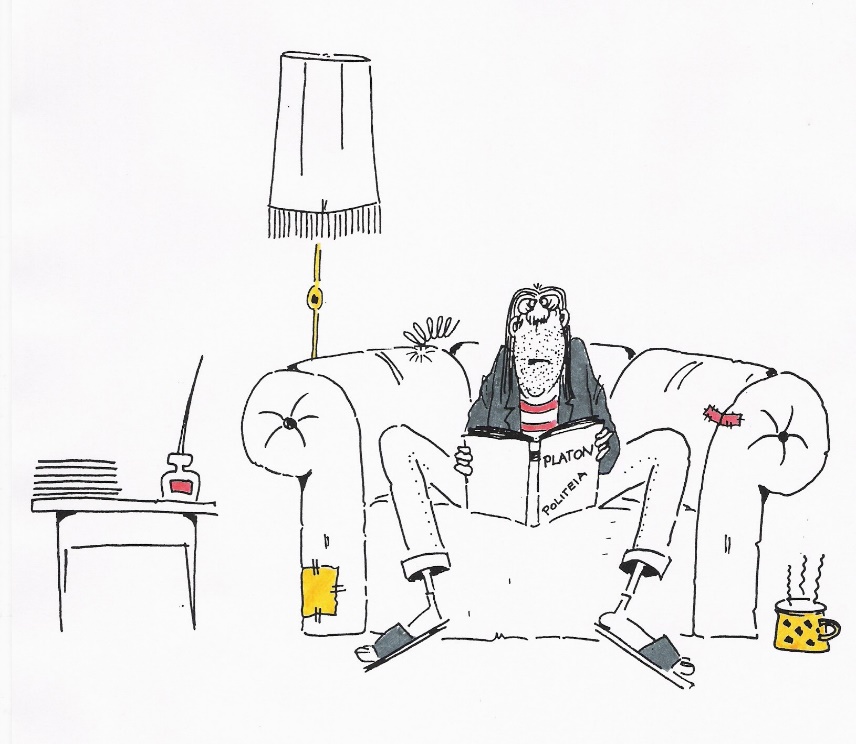 V industrializovaných zemích souvisí významná část mortality v důsledku nejrozšířenějších příčin úmrtí s konkrétními vzorci chování a tyto vzorce chování je možné měnit (Conner, & Norman, 2005).
V ČR stále nízká úroveň vlastní péče o zdraví, podceňování rizikových faktorů a přednost farmakoterapii před režimovými opatřeními.  
Dost preventivních opatření je zaměřených pouze na sekundární prevenci, tj. vyhledávání osob s již přítomným rizikovým faktorem těchto nemocí nebo onemocněním  samotným, nikoliv na předcházení nebo oddálení vzniku choroby, tedy primární prevenci
[Speaker Notes: (Kodl et al., 2014)]
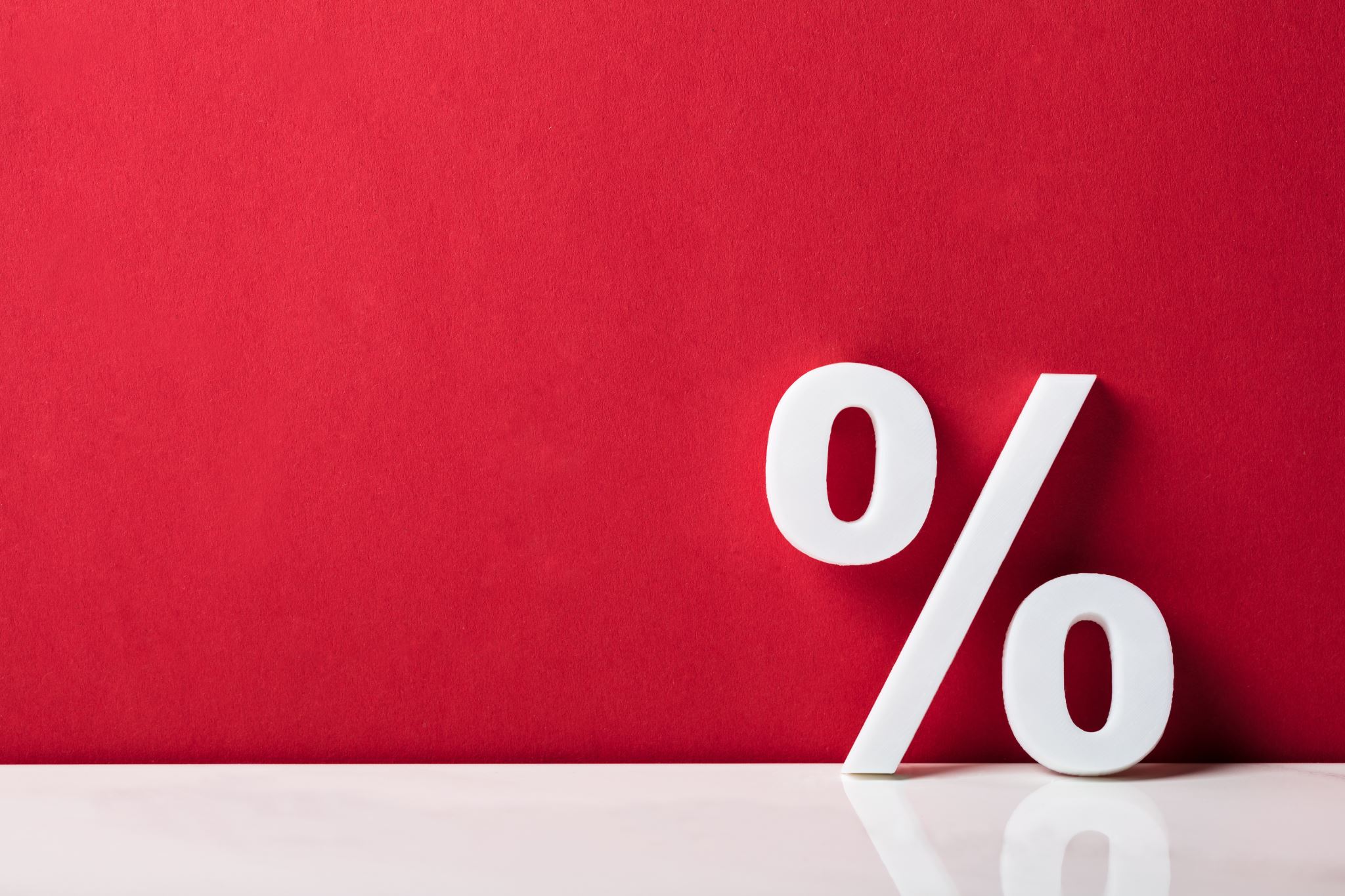 Jaký vliv má životní styl na naše zdraví?
Tipněte si!
Determinanty zdraví dle vlivu na zdravotní stav
WHO 2010 (dle Kříž, 2011)
WHO 2010 (dle Kříž, 2011)
Chování související se zdravím
Co všechno dělám pro své zdraví?………………..Co pro své zdraví nedělám dost (často)? ………………..Čím si své zdraví ničím?……………......
Každý den se svým chováním pohybujeme na kontinuu mezi pozitivním a negativním pólem ve vztahu ke zdraví. Nemůžeme se vyvázat, ať děláme, co děláme, chování související se zdravím je vždy přítomno. Produkujeme ho záměrně či nezáměrně ve zdraví, při prvních známkách onemocnění i v nemoci.
Chování související se zdravím
záměrné i nezáměrné, vědomé i nevědomé činnosti, které se nějakým způsobem vztahují ke zdraví a nemoci
[Speaker Notes: Kasl, & Cobb, 1966]
Chování související se zdravím
[Speaker Notes: Kaptein, & Weinman, 2004, Steptoe, & Wardle, 2004]
Chování související se zdravím
dimenze na základě faktorové analýzy
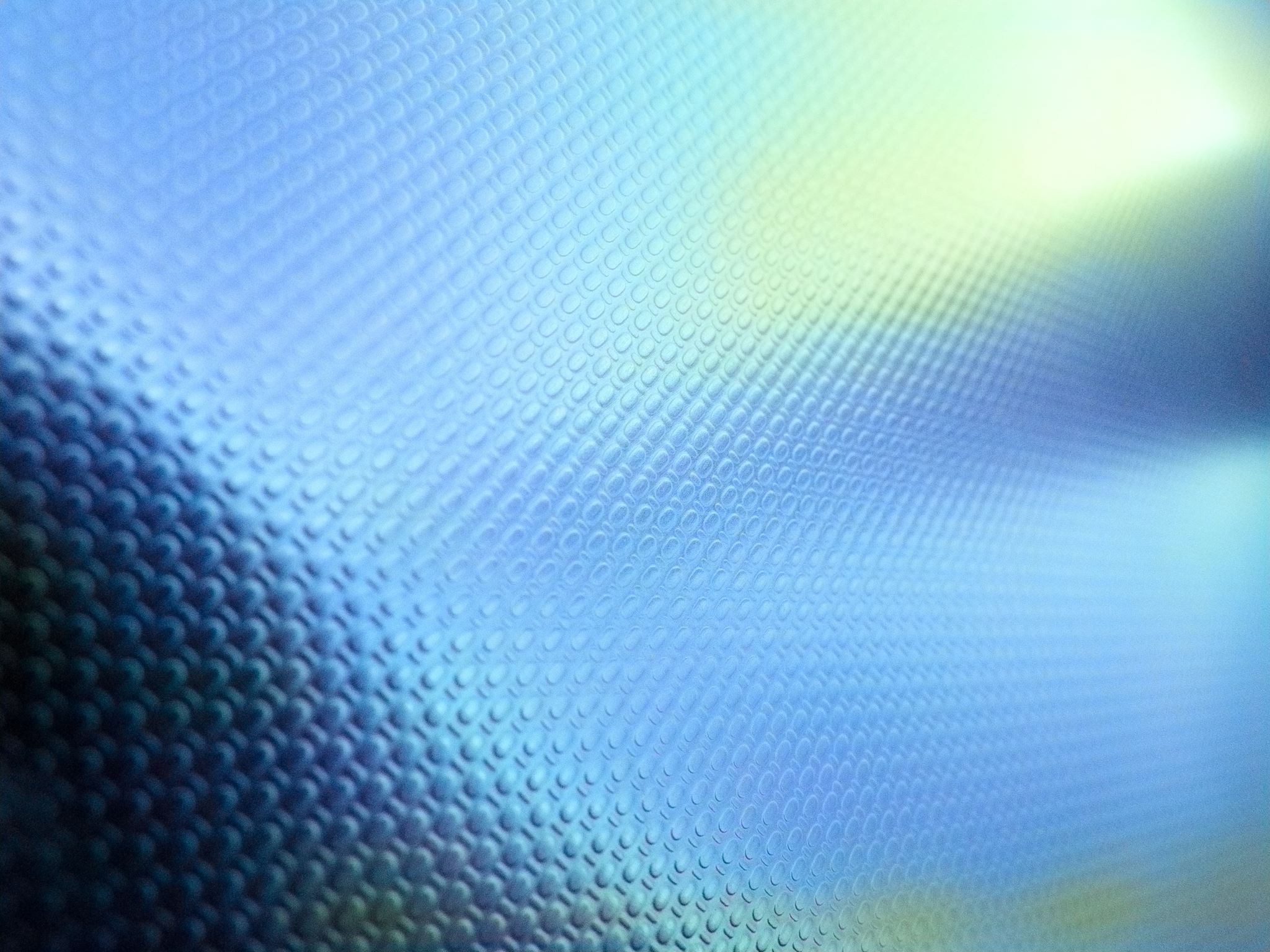 [Speaker Notes: Vickers a kol., 1990]
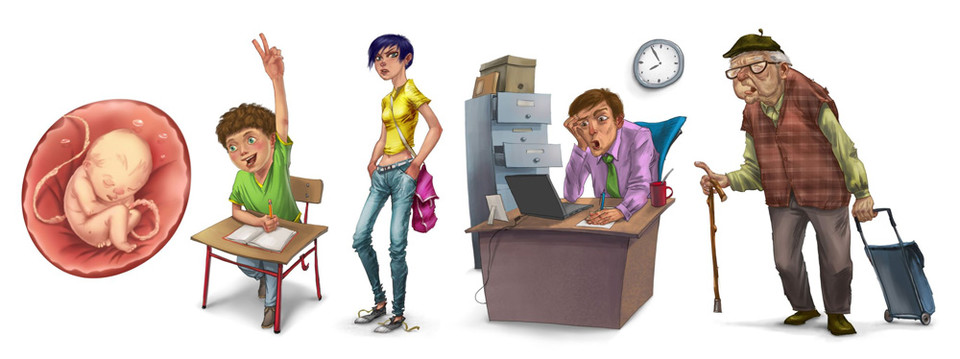 Chování související se zdravím v průběhu života
Sarafino (1990) vyvodil na základě longitudinální studie 3 závěry, které vystihují současný přístup ke zdraví a k chování se zdravím souvisejícímu:
1. zdraví podporující chování může být během života proměnlivé (mění se člověk i jeho životní podmínky)
2. současné zdraví podporující návyky na sobě nejsou závislé 
3. zdraví podporující chování není u jediného člověka řízeno jedinou množinou postojů a motivů
Co z našeho chování má největší vliv na zdraví?
Stěžejní dopad mají (Steptoe a Wardleová (2004)):
kouření, 
výživa (příjem tuků, cukrů, konzumace ovoce a zeleniny), 
pohybová aktivita, 
konzumace alkoholu, 
screening rakoviny, 
rizikové sexuální chování 
riskantní řízení dopravních prostředků
McGinnis a Foege (1993): cca 50 % případů úmrtí vlivem 10 nejrozšířenějších příčin smrti úzce souvisí s chováním ohrožujícím zdraví 
(kouřením, nezdravou životosprávou, sedavým způsobem života, abusem alkoholu a drog a riskantními sexuálními praktikami vedoucími k přenosu HIV/AIDS)
Chování související se zdravím v euroamerické kultuře
Jaká jsou doporučení týkající se pohybu?
Doporučení týkající se pohybu
Pro podporu svého zdraví se věnujte středně náročné fyzické aktivitě (svižná chůze, práce na zahradě, jízda na kole) nejméně
30 minut denně 5x týdně
Fyzická aktivita
aktivuje sympatický nervový systém – tvorba nových mitochondrií ve svalech – zlepšení stavu metabolismu (zvyšuje se inzulinová citlivost)
reduktor stresu (po cvičení prudce klesají hladiny kortizolu a drží se nízko)
zvyšuje rychlost jaterního Krebsova cyklu – spalování energie

Protože po 48 hodinách příznivý krátkodobý efekt cvičení mizí, je optimální zařazovat cvičení co nejčastěji, s maximální přestávkou 2 dny.
[Speaker Notes: (Lustig, 2015)]
SMART cíl?
Akční plán
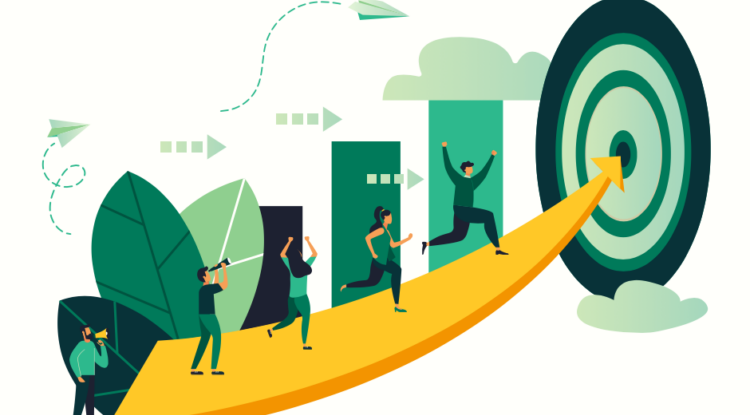 Zvolte si 1 aktivitu, které se budete další měsíc věnovat
Vytvořte cíl, který bude SMART
konkrétní 
měřitelný (jak zjistím, že jsem to splnil/a?)
přijatelně těžký
relevantní k vaší situaci
časově ohraničený

úprava výživy (co konkrétně)
odstranění zlozvyku
pravidelná pohybová aktivita (alespoň 30 minut denně 5x týdně)
úprava režimu, podpora kvality spánku
autorelaxace dle určité techniky či dýchací cviky každý den
meditace či cvičení mindfulness každý den
krátkodobé fyzické stresy  (vystavení chladu, horku, náročné cvičení, krátkodobé půsty) alespoň 1x týdně
vlastní umělecká aktivita alespoň 2 hodiny týdně
preventivní lékařské prohlídky
Blaxter, M. (2010). Health (2nd ed.). Malden, MA: Polity.
Český statistický úřad. Demografická příručka. Retrieved July 28, 2017, from   https://www.czso.cz/csu/czso/aktualni-populacni-vyvoj-v-kostce.
Dahlgren G, & Whitehead, M. (2006). Levelling up (part 2): a discussion paper on European strategies for tackling social inequities in health. Copenhagen, WHO Regional Office for Europe (Studies on social and economic determinants of population health, No. 3).
Egger, J. W. (2013). Biopsychosocial medicine and health – the body mind  unity theory and its dynamic definition of health. Psychologische Medizin,  24, 24–29.
Kebza, V. (2005). Psychosociální determinanty zdraví. 1. vydání. Praha: Academia.
Kodl, M. et al. (2014). Zpráva o zdraví obyvatel České republiky. Praha: Ministerstvo zdravotnictví České republiky.
Kříž, J. (2011). Determinanty zdraví. In L. Komárek, T. Kopřivová, J. Kříž, K. Provazník, H. Provazníková, D. Schneidrová et al. (Eds). Ochrana a podpora zdraví. Praha: 3. lékařská fakulta UK.
Smith, E.W.L. (2006). Tělo v psychoterapii. Praha: Portál. 
World Health Organization (1946). Preamble to the Constitution of the World Health Organization as adopted by the International Health Conference, New York, 19–22 June, 1946; signed on 22 July 1946 by the representatives of 61 States and entered into force on 7 April 1948. Official Records of the World Health Organization, no. 2, p. 100. 
World Health Organization. (2001). Strengthening mental health promotion.  Retrieved August 29, 2016, from http://www.euro.who.int/en/health-topics/noncommunicable-diseases/mental-health/key-terms-and-definitions-in-mental-health#health.
Literatura uvedená v textu